Противодействие вовлечению в криминальные сообщества
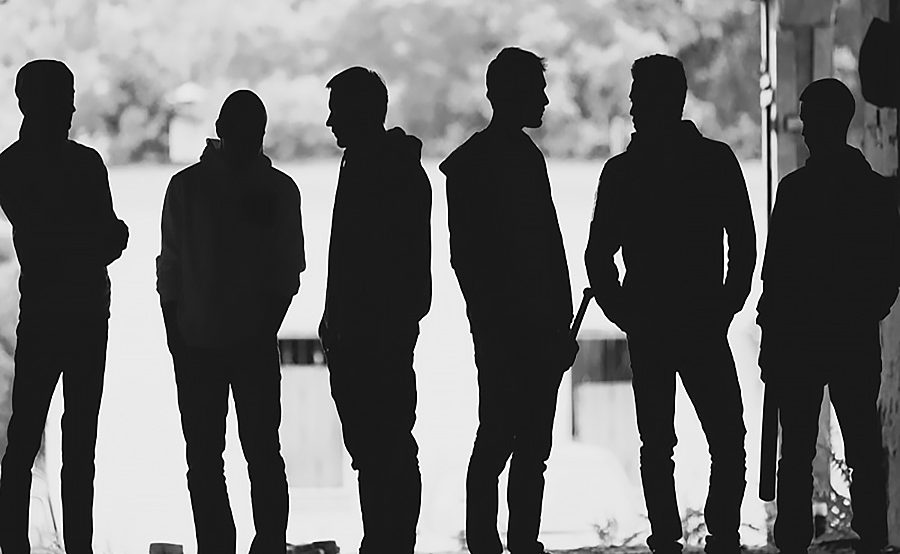 Учитель ОБЖ 
  Новикова Наталья Александровна
[Speaker Notes: В последнее время наблюдается повышенный интерес со стороны организованных преступных группировок, сообществ и их членов к подросткам из общеобразовательных организаций, подверженным влиянию криминальной идеологии.
При этом представители криминала манипулируют сознанием несовершеннолетних и молодёжи, используя отсутствие у них устойчивых морально-нравственных установок, полноценного жизненного опыта и умения критически отнестись к навязыванию общественно опасной, преступной модели поведения.]
Учащихся пытаются вовлечь в свою деятельность лидеры деструктивных сообществ через своих представителей, пропагандирующих преступный образ жизни и навязывающих законы и порядки, принятые среди представителей криминального мира, в том числе находящихся в местах лишения свободы.
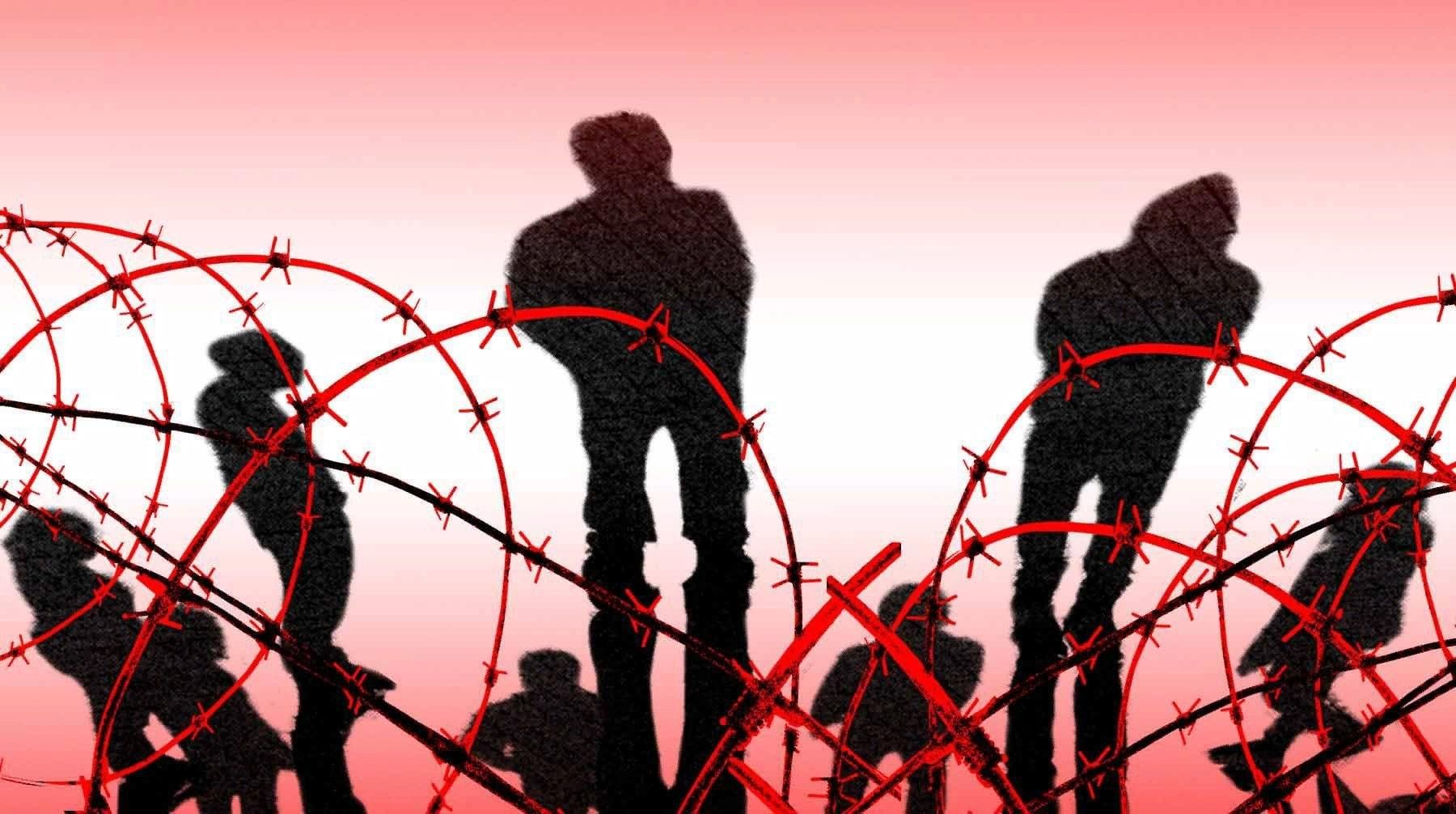 [Speaker Notes: Также в качестве мотива для привлечения в криминальную деятельность используется тяга несовершеннолетних к приключениям и стремление повысить свою значимость, заслужить авторитет среди сверстников и старших.
При этом для вовлечения и удержания в криминальном сообществе почти всегда используются страх, угрозы и запугивание жертв криминального воздействия.]
Для того чтобы не попасть под влияние криминальных структур, необходимо уметь распознавать прямые и косвенные признаки воздействия криминальных сообществ как на отдельных учащихся, так и на школьные коллективы.
[Speaker Notes: Всё это делается для того, чтобы пополнять ряды организованных преступных сообществ и группировок полностью управляемыми исполнителями, расходным материалом преступной деятельности.
Сформировав группы своих сторонников в общеобразовательной организации и присвоив в знак принадлежности к криминальной группе каждому кличку, представители криминалитета начинают провоцировать подростков на осуществление преступлений и правонарушений (в том числе массовых беспорядков, актов вандализма, нападений на сотрудников правоохранительных органов, хулиганских действий).]
ПРИЗНАКИ, УКАЗЫВАЮЩИЕ НА ВОВЛЕЧЕНИЕ НЕСОВЕРШЕННОЛЕТНИХ В КРИМИНАЛЬНЫЕ СООБЩЕСТВА
ПРИЗНАКИ, УКАЗЫВАЮЩИЕ НА ВОВЛЕЧЕНИЕ НЕСОВЕРШЕННОЛЕТНИХ В КРИМИНАЛЬНЫЕ СООБЩЕСТВА
ПРИЗНАКИ, УКАЗЫВАЮЩИЕ НА ВОВЛЕЧЕНИЕ НЕСОВЕРШЕННОЛЕТНИХ В КРИМИНАЛЬНЫЕ СООБЩЕСТВА
ПРИЗНАКИ, УКАЗЫВАЮЩИЕ НА ВОВЛЕЧЕНИЕ НЕСОВЕРШЕННОЛЕТНИХ В КРИМИНАЛЬНЫЕ СООБЩЕСТВА
ЗАПОМНИТЕ! 
Любой из перечисленных признаков, с которыми вы сталкиваетесь, должен стать для вас сигналом к обращению за помощью к учителям, правоохранителям для принятия необходимых мер по защите от влияния криминала на вас и ваш коллектив и противодействию ему.
Для снижения риска попасть под влияние криминальных структур следует соблюдать ряд правил.
По возможности избегайте непосредственных личных контактов с лидерами криминальных сообществ и их представителями.  
Не играть в азартные игры и не принимать никакой материальной помощи от представителей криминальных структур, чтобы не стать должником криминала.
Если личный контакт с представителями криминала состоялся, не проявляя агрессии, уклоняться от прямых ответов на предложения о вовлечении в криминальные сообщества или отвечать спокойным уверенным отказом.  
Если в Сети появился контакт с модератором криминальной направленности, то такой контакт нужно прекратить и не возобновлять.
Для снижения риска попасть под влияние криминальных структур следует соблюдать ряд правил.
Постараться сформировать группу сверстников, не склонных к восприятию криминального влияния.  Не проявлять интереса, любопытства к представителям криминальных структур при их попытках контактов с вами и с вашими школьными товарищами. 
Избегать также случайного присутствия при подобных контактах, так как это может привести к стремлению оказать на вас давление как на свидетеля каких-то криминальных договорённостей или действий.  
Включаться в участие в различных общественных объединениях, не связанных с криминалом (например, волонтёрское движение, патриотические клубы, Добровольное российское детско-юношеское движение «Юнармия»).
ЗАПОМНИТЕ! 
По мере возможности не вступайте ни в личные контакты, ни в переписку в Интернете с теми, кто предлагает участие в чём-либо имеющем прямые или косвенные признаки вовлечения в криминальное сообщество. Если представители криминала оказывают на вас воздействие, следует обратиться за советом и помощью к учителям, родителям и в правоохранительные органы.
Преступления, за которые уголовная ответственность наступает с 14 лет
В  Уголовном кодексе Российской Федерации предусмотрена ответственность, в том числе для лиц, которым исполнилось на момент совершения преступления 14 лет. В зависимости от тяжести и характера преступления могут быть назначены длительные сроки заключения.
[Speaker Notes: Знание законодательства Российской Федерации поможет вам не попасть под влияние криминальных лидеров и не стать членом их преступных группировок.]
убийство (статья 105); умышленное причинение тяжкого вреда здоровью (статья 111); умышленное причинение средней тяжести вреда здоровью (статья 112);  
изнасилование (статья 131); насильственные действия сексуального характера (статья 132);  
кражу (статья 158); грабёж (статья 161); разбой (статья 162);  
участие в массовых беспорядках (часть вторая статьи 212);  хулиганство при отягчающих обстоятельствах (части вторая и третья статьи 213); вандализм (статья 214);  
хищение либо вымогательство наркотических средств или психотропных веществ (статья 229).
Решением Судебной коллегии по административным делам Верховного суда Российской Федерации от 17 августа 2020 года деятельность криминального движения АУЕ признана запрещённой в нашей стране по мотивам экстремистской направленности. Любое участие в деятельности указанной организации является уголовно наказуемым деянием, ответственность за которое предусмотрено статьёй 282.1 «Организация экстремистского сообщества» Уголовного кодекса Российской Федерации.
АУЕ
АУЕ имеет несколько расшифровок: арестантское уркаганское единство; арестантский уклад един; арестанты, уркаганы едины.
АУЕ впервые прозвучала в 2010 году в ходе массового погрома, устроенного несовершеннолетними осужденными в Белореченской воспитательной колонии Краснодарского края.
Цель данной организации вернуть традицию пополнять «общак» с помощью школьников, попутно насаждая среди подростков воровскую идеологию. 
Кодекс АУЕ фактически копирует блатной закон, запрещая любое сотрудничество с полицией и властями. «Ауешники» исповедуют культ силы, воровства и тунеядства. В их задачи также входит вербовка новых членов банды и регулярный сбор подати, которую они передают криминальным авторитетам, в том числе и отбывающим свой срок на зоне.
[Speaker Notes: Так или иначе, молодежь очень быстро заразилась новым увлечением.]
Сегодня к АУЕ себя причисляют в основном молодые люди в возрасте от 13 до 17 лет, чаще всего из неблагополучных семей. 
Субкультура АУЕ в считанные годы охватила почти всю Россию.
Вопросы:
Охарактеризуйте криминальные группировки экстремистской и террористической направленности. В чем их опасность?
Сформулируйте своими словами правила безопасности, которые необходимо соблюдать, чтобы не попасть под влияние преступных группировок.
По каким признакам вы можете понять, что ваш одноклассник попал под влияние криминальных сообществ?